鳳土木事務所／公園課
令和７年４月
【概要版】住之江公園マネジメントプラン（案）
						『花と緑の景観、歴史的資産を活用した水と緑あふれる都会のオアシスとなる公園』
①取組基本方針
公園の特色を活かす
民間活力の導入
安全・安心・快適
都市の環境を保全
・都市部に位置する貴重なオアシスとして、昭和初期に作られた公園の風格を活かし、多くの府民の憩いの場となる公園
・府民に愛される野球場をはじめ、多様な運動施設を活用したレクリエーション活動の中心となる公園
・運動施設や飲食機能の充実を図り、利用者サービスと公園機能の向上を図る
・	地域、民間との連携により、一年を通じてイベン　トが開催される公園
・都心部に位置する貴重なみどり空間として、園内の自然環境を保全し、さらなるみどり空間を創出する公園
・	広域避難場所として、周辺地域の避難者を地震発生時の市街地火災等から守る公園
②ゾーンの設定
③ゾーン別の方針
④取組の主な方針
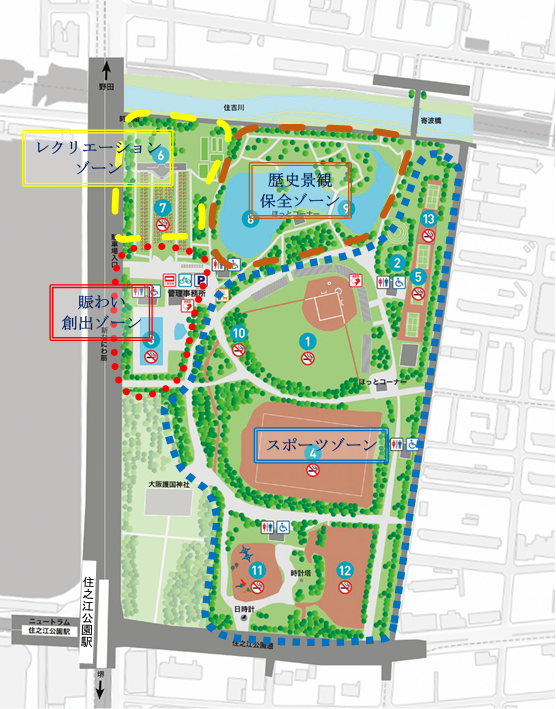 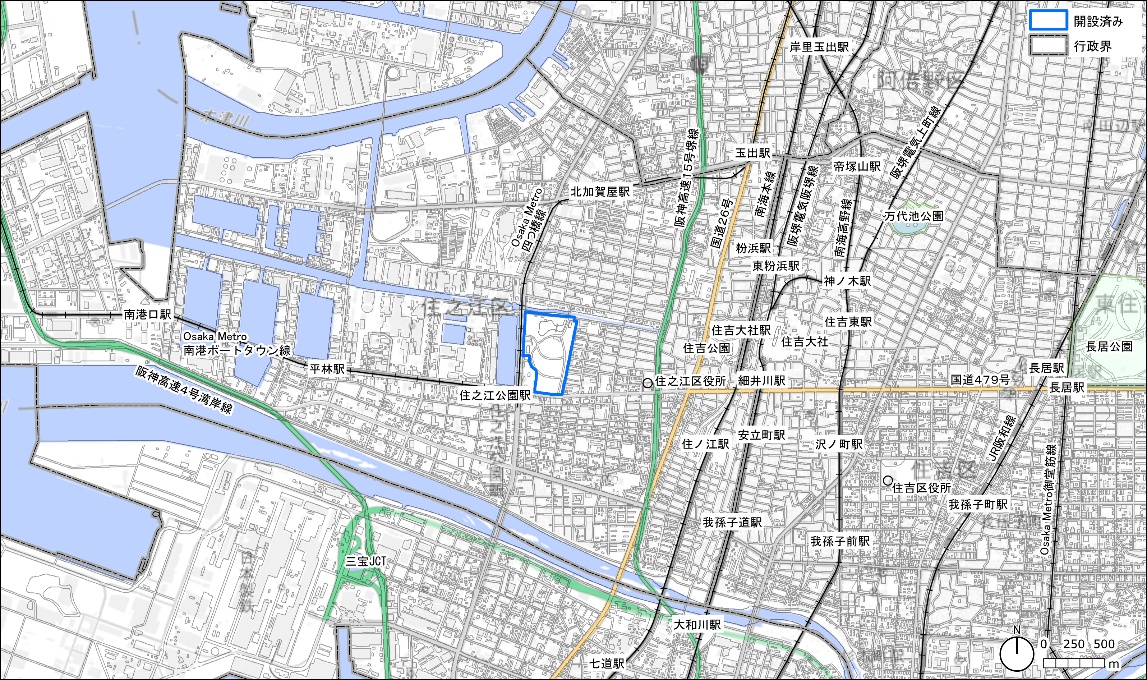 <参考>公園の概要
・概要：
住之江公園は、大阪市の南西部に位置し、昭和５年に４番目の府営公園として開設された。面積は15.1haと住吉公園に次いで小さいながらも、交通の便が良く、野球場をはじめテニスコート、プールそして球技広場などの運動施設があり、「花と緑のスクエア」では四季折々の草花が楽しめる公園として親しまれている。
・開設面積：15.1　ha
・年間利用者数（令和5年度）：約47万人
・開設年度：昭和５年10月８日
・主要施設：
テニスコート、野球場、球技広場、プール、花と緑のスクエア、児童遊戯場
周辺見取り図
出典：国土地理院基盤地図情報25000「大阪府」、地理院タイル・淡色地図、
国土交通省国土数値情報 を加工して作成